Extension Service for small fruit Growers in CA
Akif Eskalen, Ph.D.
Department of Plant Pathology
UC Davis

2019 UCCE Annual Strawberry Production Research Meeting
Feb 14, 2019
Watsonville, CA
Identification of plant Pathogens
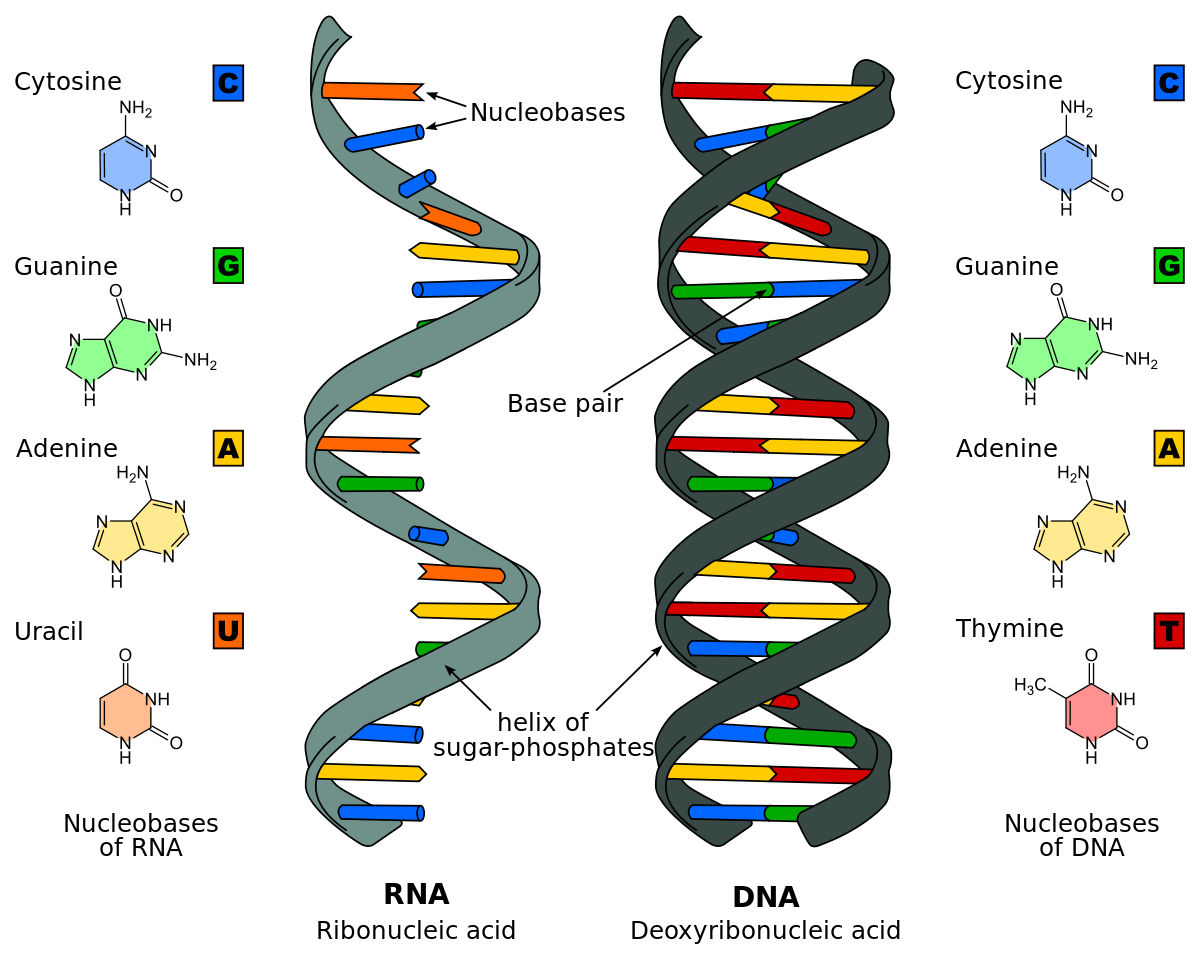 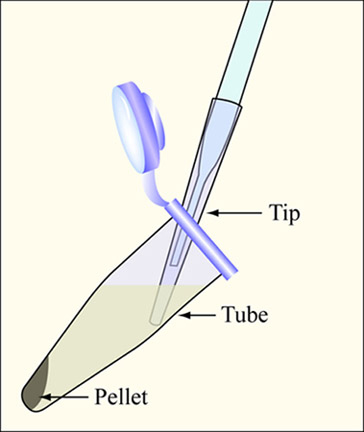 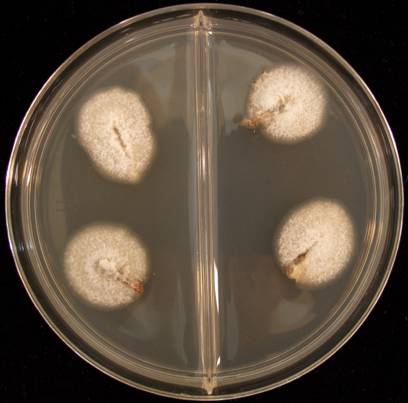 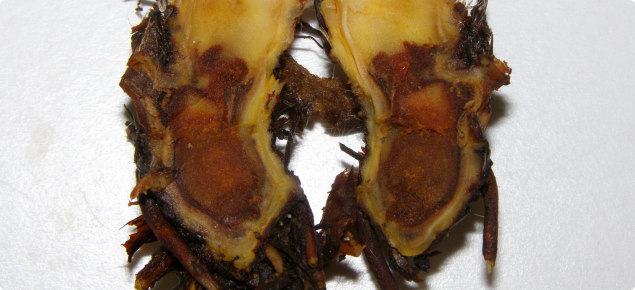 DNA Extraction
Symptomatic plant tissue
Culture Media
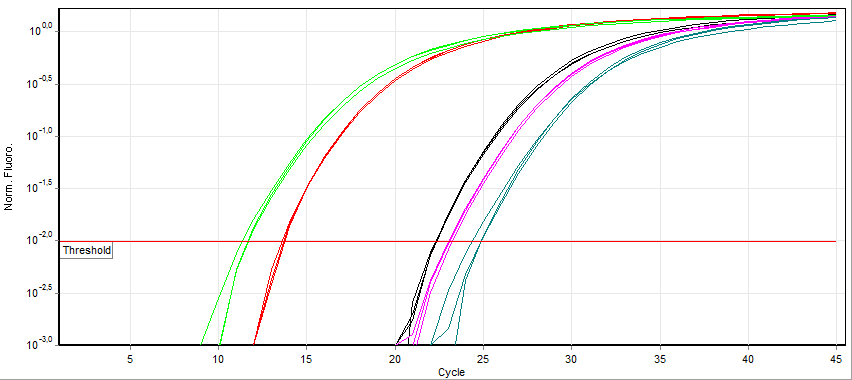 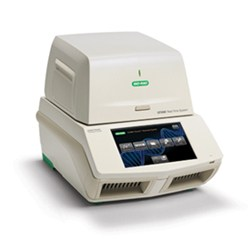 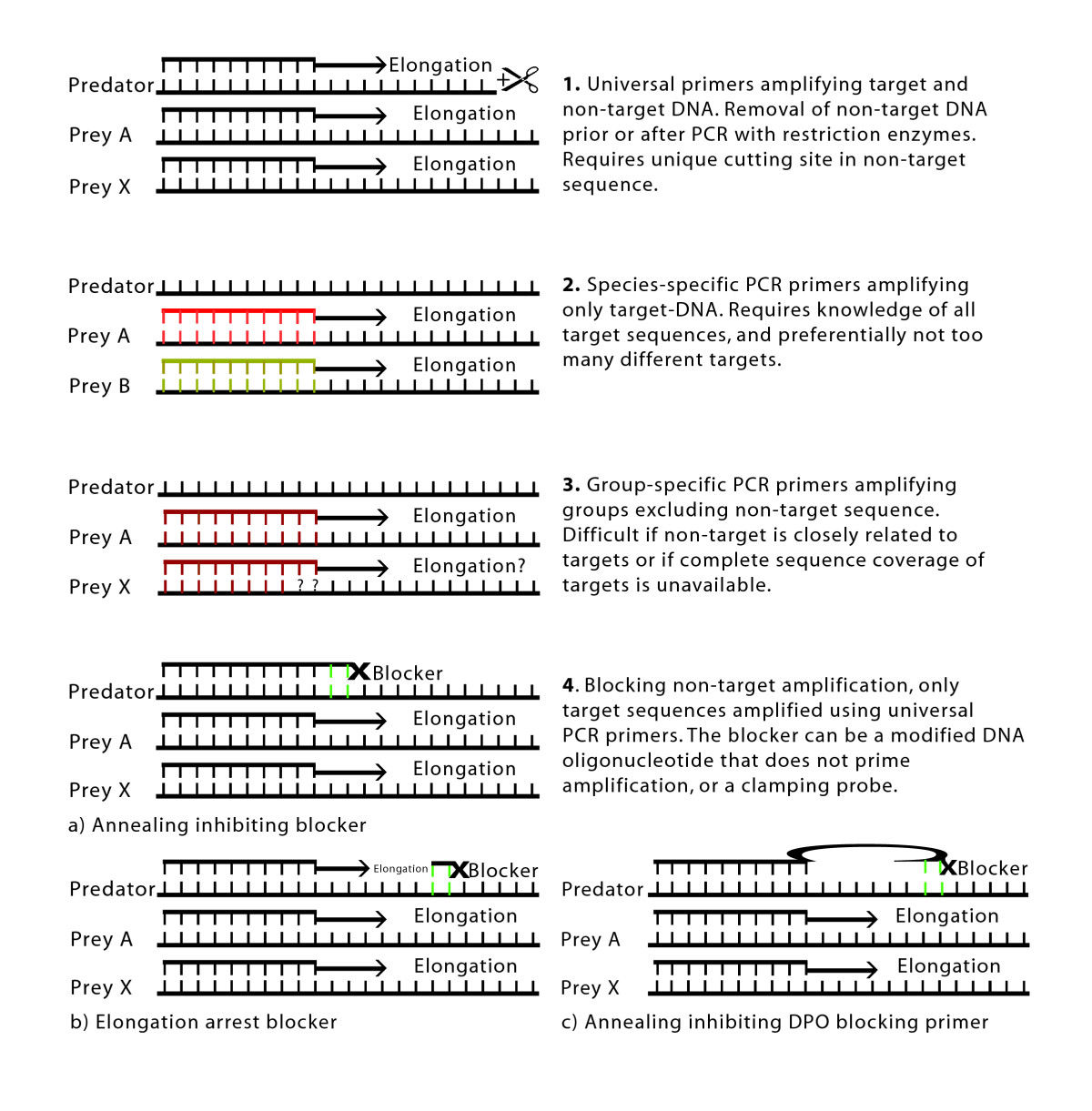 Species Specific Primers
Identification based on melting curve
Quantitative Real Time PCR
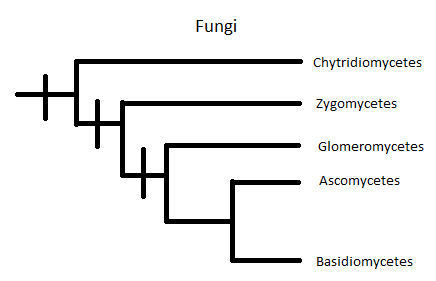 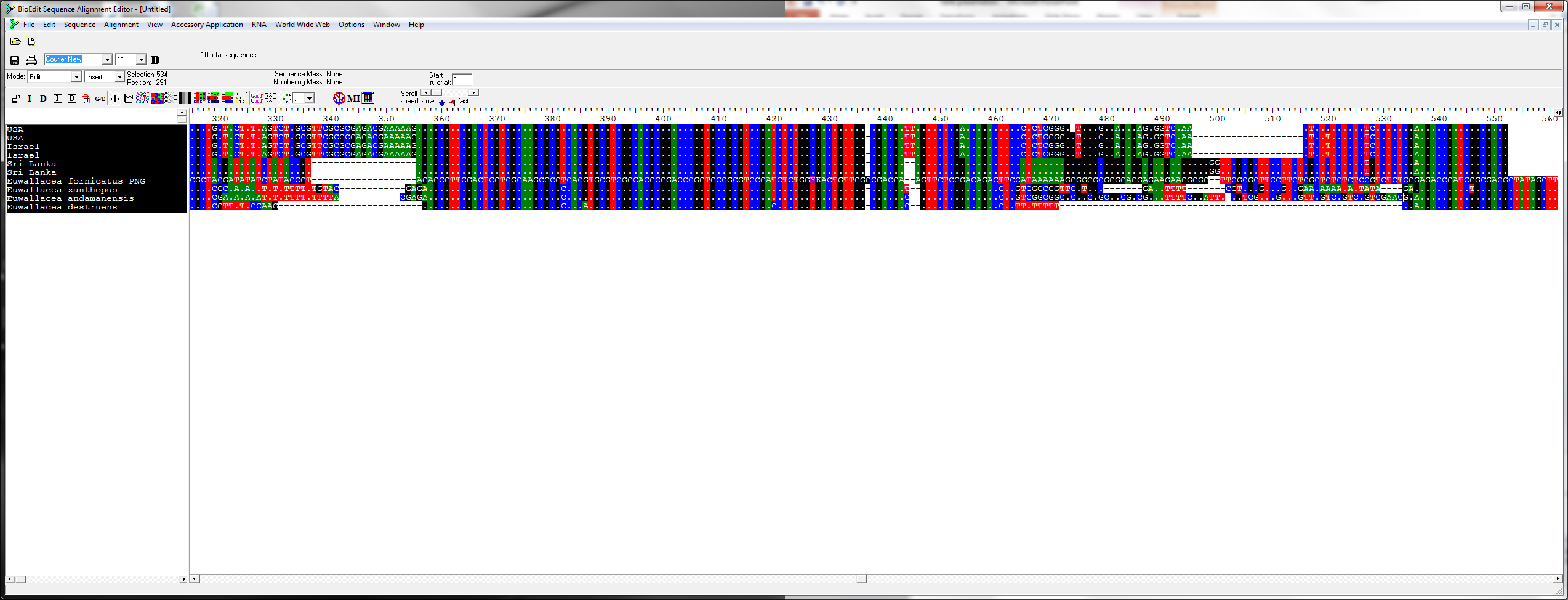 Sequencing the DNA Region
Phylogenetic Tree
[Speaker Notes: Melting curve analysis. Melting curve analysis is an assessment of the dissociation-characteristics of double-stranded DNA during heating. As the temperature is raised, the The temperature at which 50% of DNA is denatured is known as the melting point, though it is an inaccurate term as it has very little to do with a traditional melting point. strand begins to dissociate leading to a rise in the absorbance intensity, hyperchromicity.]
Fungicide Screening Using Spiral Gradient Dilution
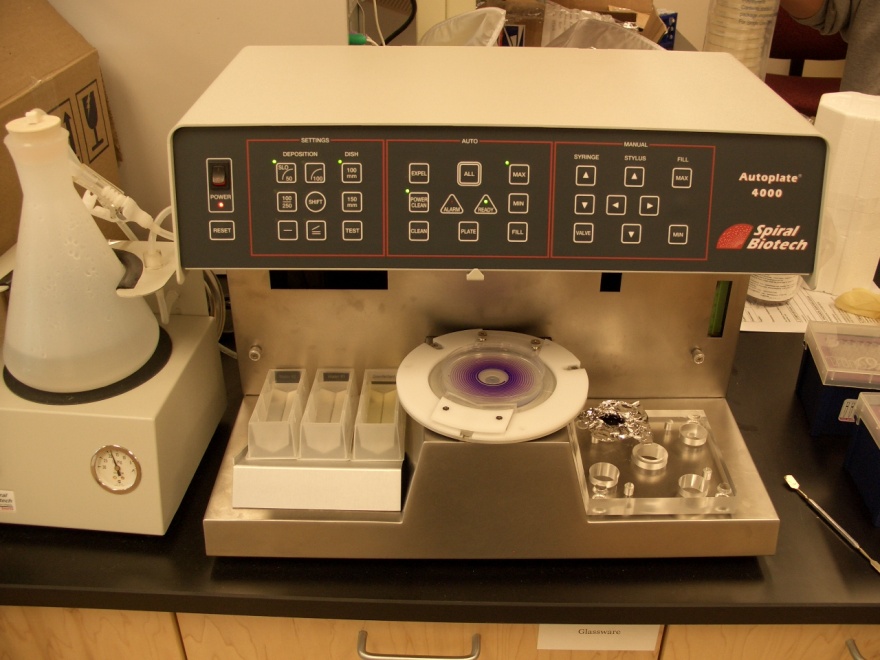 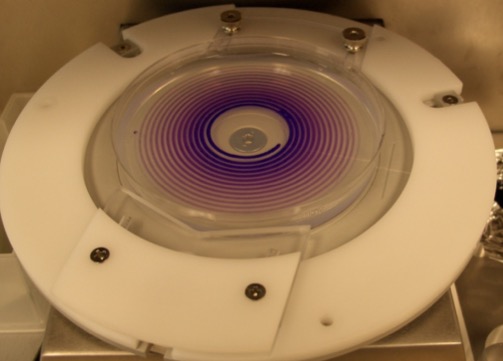 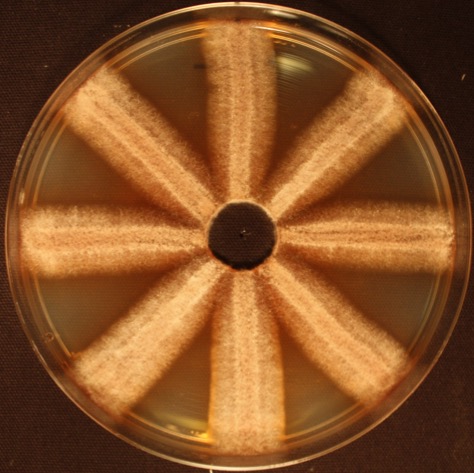 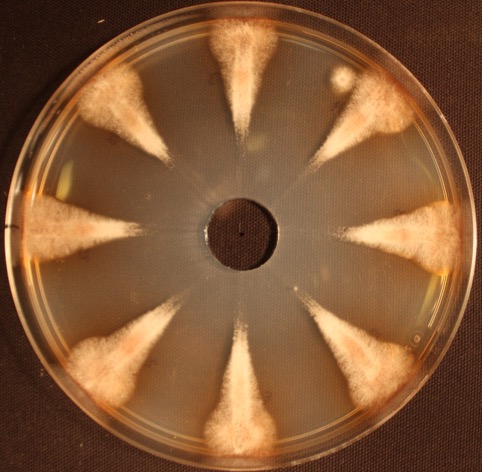 Control
Fungicide
[Speaker Notes: Spiral gradient dilution, a rapid method for determining growth responses and 50% effective concentration Values in Fungus-Fungicides Interactions. 
This is the machine that distributes the fungicide in a spiral way in higher concentration in the middle and gradually lower concentration at the end. When we inoculate fungal spores wit a stripe we are able to measure the fungal growth response in a plate. In this plate wherever the fungal growth stops that is value that we are looking for which is 50% effective concentration for fungal inhibition.]
https://ucanr.edu/sites/eskalenlab